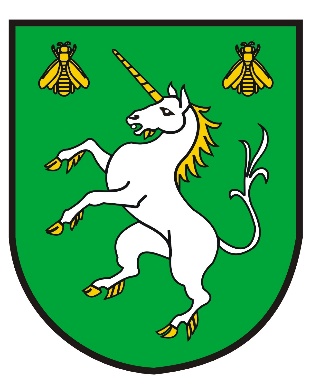 BEZPIECZNE FERIE
Jak zachować się podczas zimowego wypoczynku
oprac. Gminny Zespół Oświaty w Jednorożcu
Nigdy nie zjeżdżaj na sankach  w pobliżu dróg (nawet  tych rzadko uczęszczanych),ponieważ nie masz pewności, że wyhamujesz nimi na czas. Zwracaj uwagę na to, czy zachowałeś bezpieczną odległość   do najbliższej ulicy-drogi
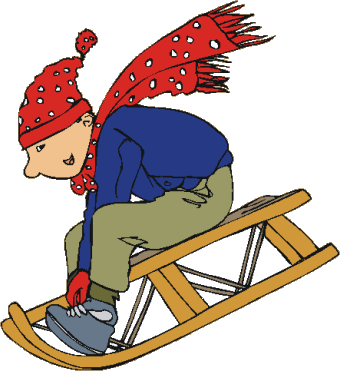 Aby Twoja zabawa na śniegu, była udana i sprawiała radość, musi być bezpieczna. Pamiętaj również,        że w czasie zimowych zabaw ważne jest odpowiednie, ciepłe, nieprzemakalne ubranie.
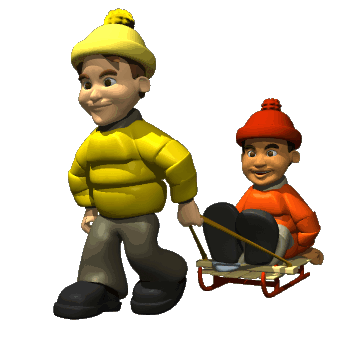 Zabawa śnieżkami może być  również niebezpieczna,  dlatego nie łącz  miękkiego śniegu z kawałkami lodu lub kamykami. 
Nie celuj w twarz drugiej osoby, żeby nie zrobić jej krzywdy. 
Rzucanie przedmiotami,w tym śnieżkami, w stronę jadących samochodów jest zabronione prawem.
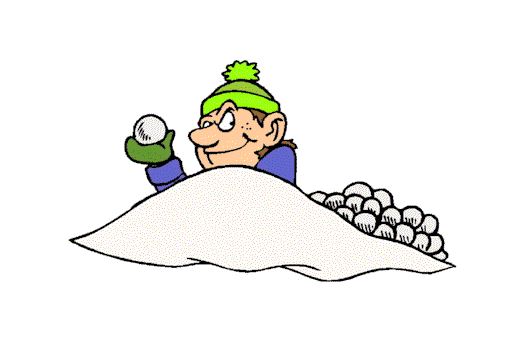 Stawy, jeziora czy rzeki, nawet jeśli pokryte są (z pozoru!) grubą warstwą lodu, nie są bezpiecznym miejscem do zabawy. Lód w każdej chwili może się załamać!
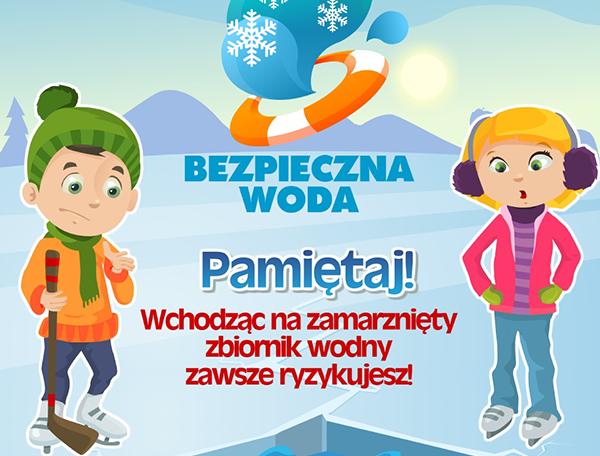 Pamiętaj, że w zimowe dni kierowcy mają ograniczoną widoczność, a samochody potrzebują dłuższej drogi hamowania.
Nie przebiegaj przez ulicę.
Nie przechodź w miejscach niedozwolonych. 
Pamiętaj, że  noszenie  elementów odblaskowych może uratować Ci życie.
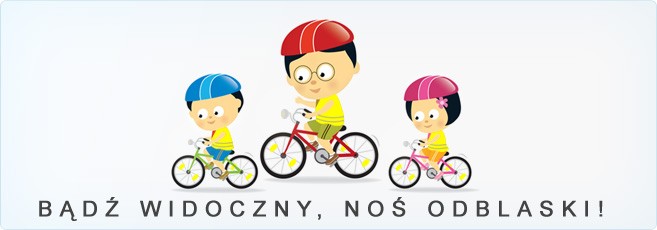 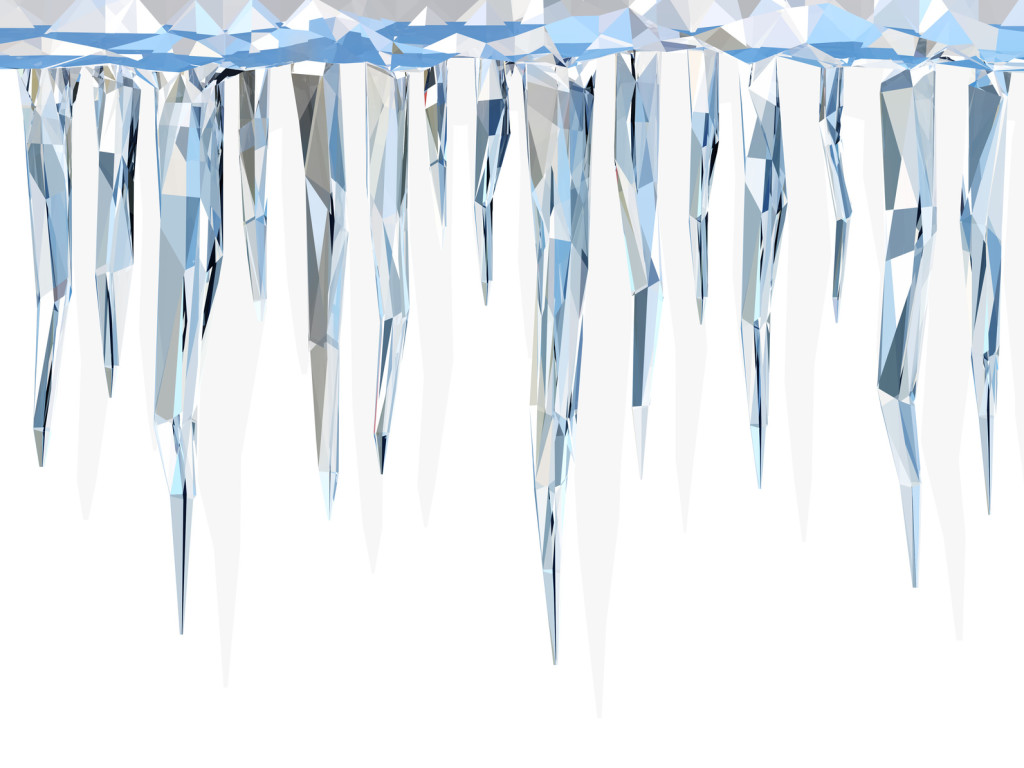 Widząc zwisające z dachów sople, poinformuj o tym dorosłych,               w żadnym wypadku nie strącaj ich samodzielnie. Może to zagrażać Twojemu bezpieczeństwu.
Dużym zagrożeniem dla Twojego życia i zdrowia mogą być nasypy, nawisy   i „budowle” ze śniegu. Pamiętaj o tym, że podczas odwilży śnieg szybko topnieje, co może grozić zawaleniem i przysypaniem.       Poinformuj o tym dorosłych, w żadnym wypadku nie strącaj ich samodzielnie. Może to zagrażać Twojemu bezpieczeństwu.
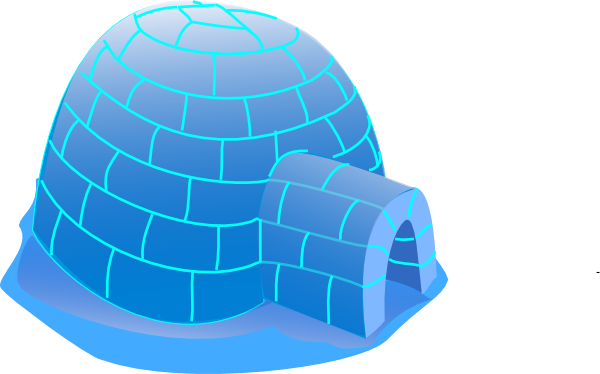 Dla Twojego bezpieczeństwa, informuj zawsze rodziców, gdzie i z kim udajesz się na spacer, z kim będziesz się bawił. 
Pamiętaj, zimą wcześnie robi się ciemno, a temperatura znacznie się obniża. Opady śniegu mogą utrudnić Twój powrót do domu,  dlatego nie zapomnij poinformować rodziców, o której godziniewrócisz i staraj się  przestrzegać tego czasu
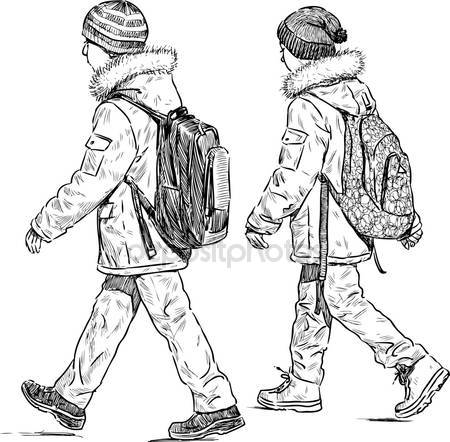 Ważne telefony, powinieneś wpisać sobie do książki telefonicznej swojej komórki.
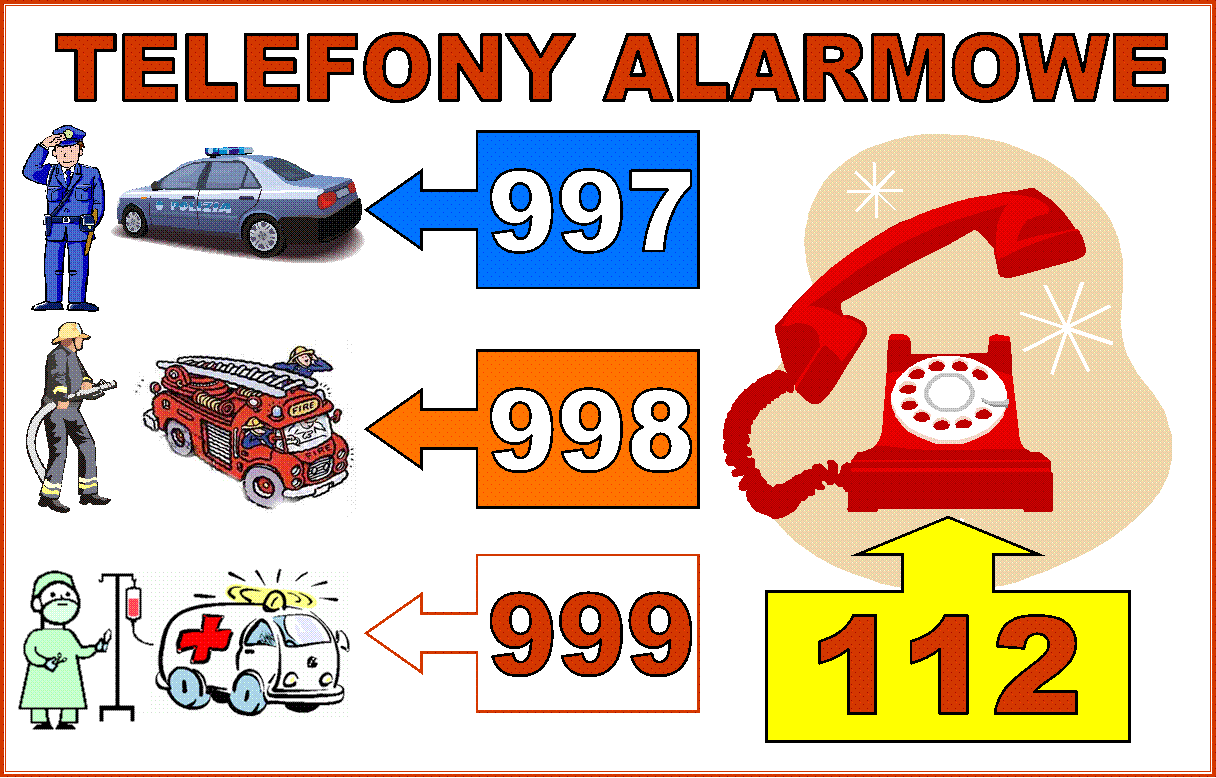